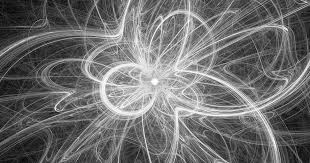 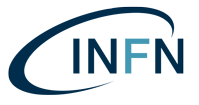 Qualità della vita organizzativa e stress lavoro-correlato in INFN-presentazione del questionario-
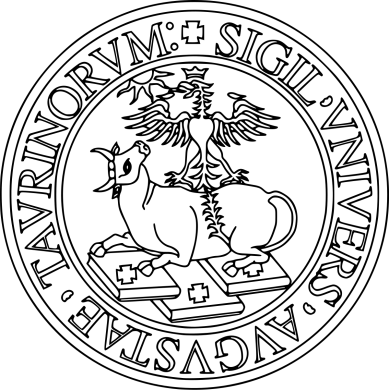 A cura di Daniela Converso, Ilaria Sottimano e 
Giulia Bacci
18 maggio 2021
La valutazione dello stress lavoro correlato e della qualità della vita lavorativa
La valutazione della qualità della vita lavorativa, che in qualche modo comprende la valutazione dello stress lavoro correlato, richiede l’attenzione per alcune dimensioni fondamentali per il contesto specifico, ricavate dalla letteratura di riferimento e dalla valutazione qualitativa preliminare.
Si tratta di dimensioni che hanno un stretto legame con lo stato di salute psicologica dei/delle lavoratori/lavoratrici, la cui analisi – condotta sulla base del modello JD-R (Bakker e Demerouti, 2007) - permette poi di definire interventi appropriati di tipo preventivo, compensativo o riparativo (Quick et al., 1997).
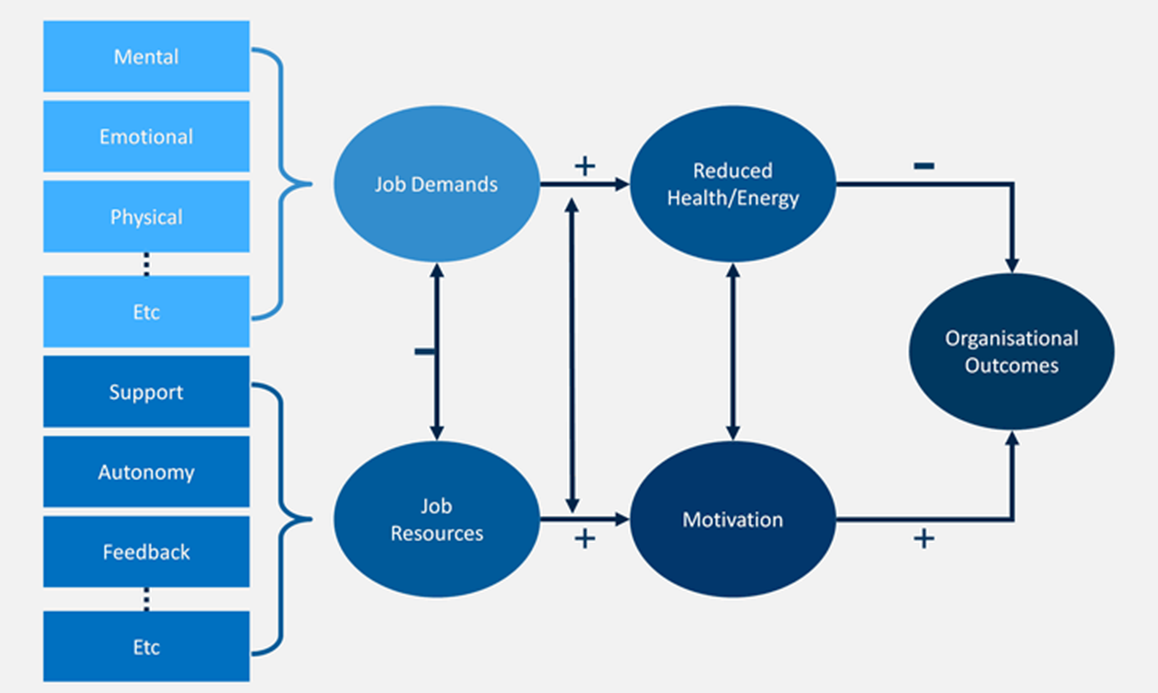 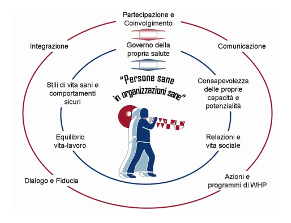 Costrutti indagati nel questionario:
Esiti (individuali, di gruppo, organizzativi)
Antecedenti
Variabili socio-demografiche
Outcome positivi e negativi 

Work engagement 
Burnout 
Conciliazione lavoro-vita privata 
Bisogno di recupero
Workaholism  
Benessere e adattamento Psico-sociale
Significato del lavoro
Richieste lavorative
Workload 
Cambiamento organizzativo
Dirigenza 
Clima competitivo 
Clima conflittuale 
Comportamenti di inciviltà da parte dei colleghi 
Utilizzo delle tecnologie e Off-work hours 
Lavorare da casa/Smart working
Trasferte
Risorse lavorative
Autonomia 
Sviluppo di carriera 
Supporto colleghi e dei superiori
Equità e Riconoscimento
Qualità della Comunicazione
Costrutti indagati nel questionario:
Solo per ricercatori e tecnologi

Qualità della vita accademica
Solo per chi ha un contratto a tempo determinato

Insicurezza lavorativa
Sezioni e domande del questionario:
Sezione 1 – Dati socio anagrafici

Codice autogenerato
Genere
Età
Titolo di studio
Stato civile
Figli conviventi al di sotto dei 12 anni
Presenza di altre persone in famiglia, oltre ai figli, non autosufficienti
Anzianità lavorativa in INFN (anni)
Stato d’impiego
Tipologia contrattuale
Orario di lavoro
Tempo trasferimento casa-lavoro
Sede di appartenenza INFN
Sezioni e domande del questionario:
Sezione 2 – Domande lavorative/ Risorse

RICHIESTE LAVORATIVE
Devo occuparmi di diversi lavori contemporaneamente
Il mio lavoro è sequenziale: quello che fanno gli/le altri/e influenza la mia attività
Lavoro in modo frenetico a causa del carico di lavoro che devo smaltire
Non ho tempo per lavorare in modo continuativo ad un’attività e averne una visione di insieme
Ho un carico di lavoro tale che non riesco a concluderlo nei tempi stabiliti
Mentre lavoro sono disturbato da interruzioni
Faccio cose al lavoro che sono condivise da qualcuno ma non da altri
Ricevo richieste contraddittorie
Devo fare delle cose che andrebbero fatte in modo diverso
Devo fare cose che mi sembrano inutili

UTILIZZO TECNOLOGIE
Le capita di lavorare fuori dall'orario di lavoro
Le capita di lavorare fuori nel fine settimana 
Le capita di lavorare fuori durante le vacanze

Se lavora anche al di fuori della Sua normale giornata lavorativa, indichi quante ore in più in media vi dedica in una settimana
Sezioni e domande del questionario:
Sezione 2 – Domande lavorative/ Risorse
QUALITÀ DELLA VITA LAVORATIVA ACCADEMICA (SOLO RICERCERCATORI E TECNOLOGI)
In quale misura ciascuno degli aspetti elencati di seguito è per Lei uno stimolo negativo, neutro o positivo:
Partecipare a commissioni o gruppi di lavoro
Aggiornarmi rispetto agli sviluppi nel mio campo
Svolgere attività di tipo amministrativo
Leggere relazioni e tesi di studenti/esse, dottorandi/e ecc.
Preparare il materiale di divulgazione scientifica
Scrivere lettere/e-mail, aggiornare l’agenda
Partecipare a peer review in qualità di revisore
Fare parte di comitati editoriali o dell’organizzazione di convegni scientifici
Svolgere attività di terza missione e public engagement
Partecipare a conferenze, convegni e meeting
Sviluppare e intrattenere collaborazioni di ricerca a livello nazionale e internazionale
Reperire fondi necessari allo svolgimento di progetti di ricerca
Partecipare a bandi di ricerca
Tenere lezioni
Seguire tesisti/e, dottorandi/e, giovani collaboratori/ici
Competere con i/le colleghi/e
Partecipare ai concorsi per l’avanzamento di carriera
Essere valutato/a sull’attività scientifica
Seguire le procedure relative alla valutazione della ricerca
Fare ricerca in modo funzionale allo sviluppo di carriera
Sezioni e domande del questionario:
Sezione 2 – Domande lavorative/ Risorse

SUPPORTO COLLEGHI
I/le colleghi/ghe mi danno l’aiuto e il supporto di cui ho bisogno
Al lavoro i/le miei/mie colleghi/ghe mi dimostrano il rispetto che merito
I/le colleghi/ghe sono disponibili ad ascoltare i miei problemi di lavoro
Se il lavoro diventa difficile, posso contare sull'aiuto dei/lle miei/mie colleghi/ghe

INVICILTÀ DA PARTE DEI COLLEGHI
Negli ultimi 6 mesi è capitato che:
L'abbiano ignorato/a
L'abbiano escluso/a
Le abbiano parlato in modo sgarbato
Si siano comportati sgarbatamente nei Suoi confronti
Abbiano agito senza rispetto nei Suoi confronti


Indichi come valuta la qualità dei rapporti del suo gruppo di appartenenza con  gli altri gruppi sapendo che: 1= del tutto negativo, 4= neutro, 7= del tutto positivo (es. se è un ricercatore come valuta il rapporto del suo gruppo con tecnologi/amministrativi/tecnici)
Sezioni e domande del questionario:
Sezione 2 – Domande lavorative/ Risorse

SUPPORTO SUPERIORE
(Relativo al diretto superiore)
Il diretto superiore:
Offre aiuto di fronte a un serio problema di lavoro
È disponibile ad ascoltare i Suoi problemi professionali
Aiuta nello svolgere l'attività lavorativa
 
Ha usufruito del congedo di maternità negli ultimi 5 anni (domanda filtro)
Al rientro dal suo congedo di maternità, quanto si sono modificate le sue condizioni di lavoro/ responsabilità lavorative

Sezione 3 – L’organizzazione

Recentemente è stato/a coinvolto/a da strategie di cambiamento organizzativo, quali riorganizzazioni, cambiamento di sede, accorpamento (domanda filtro)
Sezioni e domande del questionario:
ORGANIZZAZIONE
Il cambiamento organizzativo proposto è il migliore possibile per raggiungere gli obiettivi aziendali
Il cambiamento organizzativo vissuto era certamente appropriato per gli obiettivi aziendali
Non ho avuto alcun problema ad adattarmi al nuovo contesto organizzativo
Molti/e colleghi/e non si adatteranno alla riorganizzazione
Credo che non riuscirò ad abituarmi a lavorare nel nuovo contesto organizzativo
L'organizzazione ha messo in atto strategie di supporto al cambiamento organizzativo
I/le miei/mie colleghi/e mi sono di aiuto nel fronteggiare il nuovo assetto organizzativo
Con la nuova organizzazione il mio lavoro è più stimolante
Con la nuova organizzazione posso applicare competenze prima inutilizzate

CLIMA CONFLITTUALE
Ci sono persone che vengono emarginate
Ci sono persone che attuano prepotenze o che si comportano in modo ingiusto
Ci sono persone che subiscono violenze psicologiche
Esistono conflitti

DIRIGENZA
I dirigenti desiderano essere informati sui problemi e le difficoltà che si incontrano nel lavoro
I dirigenti coinvolgono i dipendenti nelle decisioni che riguardano il loro lavoro
Risulta diffusa la fiducia nelle capacità gestionali e professionali dei dirigenti
C'è apprezzamento delle qualità umane e morali dei dirigenti
Sezioni e domande del questionario:
CLIMA COMPETITIVO
Si compara il mio operato con quello dei/lle mie/i colleghi/e
Il riconoscimento per il mio operato dipende spesso da quanto riesco ad ottenere risultati migliori rispetto alle/i mie/i colleghe/i
Le/I mie/i colleghe/i cercano di essere sempre al top della performance
Le/I mie/i colleghe/i comparano la loro performance con la mia

AUTONOMIA DECISIONALE, PRESSIONE TEMPORALE
Nell’organizzazione del mio lavoro ho voce in capitolo
Devo trascurare alcuni compiti perché ho troppo da fare
Ricevo pressioni per lavorare oltre l’orario
Ho scadenze temporali impossibili da rispettare
Le richieste di lavoro che mi vengono fatte da varie persone/gruppi di lavoro, sono difficili da combinare fra loro
Devo lavorare molto intensamente
Non ho la possibilità di prendere sufficienti pause
Devo svolgere il mio lavoro molto velocemente
Ho poca libertà di decidere come fare il mio lavoro
Nel mio lavoro posso prendere molte decisioni in autonomia
Sezioni e domande del questionario:
EQUITÀ, RICONOSCIMENTO
Le risorse necessarie per lo svolgimento del lavoro sono attribuite in modo equo
Le opportunità di sviluppo professionale sono decise unicamente in base al merito
Le procedure sono definite in modo standardizzato così da poter prendere decisioni in modo uniforme e regolare
La direzione di struttura tratta tutto il personale allo stesso modo
Il favoritismo determina il modo in cui vengono presele decisioni sul lavoro
Qui si fa carriera non sulla base di ciò che sai, ma di chi conosci
Considerando tutti i miei sforzi e ciò che ho realizzato, ricevo sul lavoro il rispetto che merito
La mia attuale posizione di lavoro riflette adeguatamente la mia formazione e capacità professionale
Considerando tutti i miei sforzi e il mio rendimento, le mie prospettive sul lavoro sono adeguate
Considerando tutti i miei sforzi e il mio rendimento, il mio stipendio è adeguato

SVILUPPO DI CARRIERA
Il mio lavoro mi stimola a migliorare costantemente le mie capacità lavorative
Il mio lavoro mi stimola a migliorare costantemente le mie conoscenze lavorative
Il mio lavoro mi stimola a fare esperienze lavorative molto arricchenti
Il mio lavoro mi permette di migliorare costantemente le mie capacità professionali
Sezioni e domande del questionario:
INSICUREZZA LAVORATIVA (SOLO PER COLORO CHE HANNO UN CONTRATTO A TEMPO DETERMINATO)
Sono preoccupato/a di dover lasciare il mio lavoro prima che sia nel mio interesse
C’è il rischio che il prossimo anno io debba lasciare il mio lavoro in INFN
Temo di perdere la mia posizione all’interno di INFN nel prossimo futuro
Penso che nel prossimo futuro INFN possa valorizzarmi, offrendomi un lavoro stimolante
La mia prospettiva di carriera in INFN è promettente
Credo che INFN avrà ancora bisogno delle mie competenze nel prossimo futuro
Fra i/le miei/mie colleghi/e vi è una generale sensazione di ansia determinata dal rischio di non poter più lavorare all’interno di INFN
Dove lavoro, vi è la sensazione che a molti/e miei/mie colleghi/e non sarà rinnovato il contratto
Molti/e dei/lle miei/mie colleghi/e sono preoccupati/e di non poter rinnovare il proprio contratto con INFN
I/le miei/mie colleghi/e spesso si chiedono se saranno in grado di tenersi un contratto in INFN
Molti dei/lle miei/mie colleghi/e sono preoccupati che le condizioni lavorativ epossano peggiorare
Molti dei/lle miei/mie colleghi/e sono in ansia rispetto alle loro possibilità di carriera all’interno di INFN
Tra i/le miei/mie colleghi/e vi è una generale preoccupazione rispetto alle prospettive di crescita dello stipendio
Molti/e miei/mie colleghi/e sono preoccupati/e della possibilità di doversi adattare, in futuro, a svolgere lavori meno stimolanti
Sezioni e domande del questionario:
QUALITÀ COMUNICAZIONE
Sono informato/a per tempo per ciò che riguarda ad esempio cambiamenti, progetti per il futuro,
Sono informato/a per tempo per ciò che riguarda le decisioni importanti
È facile avere le informazioni di cui si ha bisogno
Ricevo informazioni contraddittorie relative al lavoro
Chi avanza richieste o formula proposte e suggerimenti viene ascoltato
Ho influenza sulle decisioni prese nella mia realtà organizzativa
Ho qualche possibilità di contare nelle decisioni prese all’interno della mia realtà organizzativa
Ho influenza sui cambiamenti organizzativi che riguardano la mia realtà di lavoro

Sezione 4 – Conciliazione vita-lavoro / Necessità di recupero

CONCILIAZIONE CASA-LAVORO
A causa dei miei impegni di lavoro, devo cambiare i miei programmi/impegni familiari
Le richieste del mio lavoro interferiscono con la mia vita familiare
Sono così stanco/a quando esco dal lavoro che mi è difficile adempiere ai miei compiti familiari
La quantità di tempo che il lavoro mi richiede rende difficile adempiere alle responsabilità familiari
Non riesco a portare a termine le cose che vorrei fare a casa perché ho troppi impegni di lavoro
Sezioni e domande del questionario:
CONCILIAZIONE CASA-LAVORO
La situazione che vivo a casa mi rende così irritabile da scaricare sui/lle colleghi/e le mie frustrazioni
Faccio fatica a concentrami sul lavoro a causa delle mie preoccupazioni familiari
I problemi con partner/famiglia/amici influenzano il mio rendimento sul lavoro
Non ho voglia di lavorare a causa dei problemi con la mia famiglia e/o con gli amici

TRASFERTE
Lei viaggia o le è richiesto di fare frequentemente trasferte per motivi lavorativi (domanda filtro)

Pensando alle Sue trasferte, quanto trova stressante:
Non poter mangiare in modo sano
Difficoltà a mantenere gli abituali stili di vita (sport,vita all’aria aperta ecc.)
Viaggiare durante i finesettimana
Dover contattare un’agenzia di viaggi per la gestione della trasferta
Avere un lungo orario di lavoro a destinazione
Dover svolgere dei turni di lavoro a destinazione
Adattarsi a nuovi ritmi di lavoro a destinazione
Portare a termine il lavoro nei tempi previsti
Dover gestire e richiedere i rimborsi dopo i viaggi
Avere un carico di lavoro più impegnativo al rientro
Non avere tempi di recupero ragionevoli prima di tornare al lavoro dopo il rientro
Dover gestire questioni familiari anche da lontano
Mancanza o scarsa qualità del sonno
Sentirsi lontano da familiari e amici
Sezioni e domande del questionario:
Sezione 5 – Outcome benessere/malessere

WORKAHOLISM – LAVORO IN MODO ECCESSIVO O COMPULSIVO
Mi sembra di essere sempre di fretta, in rincorsa contro il tempo
Sono molto occupato/a e metto troppa carne al fuoco
Mi ritrovo a fare due o tre cose contemporaneamente
Continuo a lavorare anche quando gli altri mi dicono di smettere
Trascorro più tempo lavorando che stando con gli amici o dedicandomi ai miei hobby
È importante per me lavorare sodo anche quando non mi piace quello che sto facendo
Spesso sento che c’è qualcosa in me che mi spinge a lavorare sodo
Mi sento obbligato/a a lavorare sodo, anche quando non è piacevole
Mi sento in colpa quando mi prendo una pausa dal lavoro
È difficile per me rilassarmi quando non sto lavorando
 
BURNOUT E WORK ENGAGEMENT
Nel mio lavoro mi sento pieno/a di energia 
Nel mio lavoro, mi sento forte e vigoroso/a
Sono entusiasta del mio lavoro 
Il mio lavoro mi ispira 
La mattina, quando mi alzo, ho voglia di andare al lavoro
Sono felice quando lavoro intensamente 
Sono orgoglioso/a del lavoro che faccio 
Sono immerso/a nel mio lavoro
Sezioni e domande del questionario:
BURNOUT E WORK ENGAGEMENT
Mi lascio prendere completamente quando lavoro 
Mi sento emotivamente logorato/a dal mio lavoro
Mi sento esausto/a alla fine della giornata lavorativa
Mi sento stanco/a quando mi alzo al mattino e devo affrontare un0altra giornata di lavoro
Lavorare tutto il giorno è veramente uno sforzo per me
Mi sento esaurito/a dal mio lavoro
Mi capita di essere meno interessato alla mia professione
Mi capita di essere distaccato dal mio lavoro
Voglio solo fare il mio lavoro senza essere seccato/a
Dubito del significato del mio lavoro
Mi capita di essere più scettico/a sul fatto che il mio lavoro serva davvero a qualcosa

SIGNIFICATO DEL LAVORO
Penso che il mio lavoro sia molto costruttivo e pieno di significato
Penso di svolgere un lavoro importante
Mi sento motivato/a e coinvolto/a nel mio lavoro
Penso che il mio lavoro sia utile
Penso che il mio lavoro sia parte di qualcosa di più grande
Sezioni e domande del questionario:
BENESSERE E ADATTAMENTO PSICO-SOCIALE
Nelle ultime 2 settimane si è sentito/a:
In grado di concentrarsi su ciò che stava facendo. Es. Riesce a seguire il filo del discorso
Di aver perso molto sonno tanto da preoccuparsi
Di essere produttivo/a (aver fatto tante cose) nella maggior parte delle attività
In grado di prendere decisioni nella maggior parte dei casi
Costantemente sotto pressione
Di non essere in grado di superare le difficoltà
In grado di ritagliarsi del tempo libero e goderne
In grado di risolvere i suoi problemi
Infelice o depresso/a
 
Come giudica nel complesso la Sua salute
Assuma che il punteggio 10 corrisponda al punto massimo delle capacità lavorative (energie fisiche e mentali) che abbia mai sperimentato nella sua vita, mentre 0 all’inabilità completa al lavoro. Quale punteggio assegna alle sue capacità lavorative attuali
Può dire quanto, nel complesso, è soddisfatto/a della sua vita in generale
Può dire quanto, nel complesso, è soddisfatto/a della sua vita lavorativa
Può dire quanto, nel complesso, è soddisfatto/a del suo ambiente fisico di lavoro
Quanto è soddisfatto/a della formazione e dell’aggiornamento distribuito da INFN
Quanto è soddisfatto del percorso di carriera che ha realizzato fino a oggi
Sezioni e domande del questionario:
Sezione 6 – Lavorare da casa

Nel corso degli ultimi mesi, in relazione alla pandemia, molti contesti lavorativi hanno forme di lavoro a distanza. In alcune organizzazioni, tali modalità rimarranno stabili in futuro, seppur sistematizzate presumibilmente in maniera differente. Alla luce di ciò, negli ultimi mesi le è capitato di lavorare da casa?
Come considera per il suo lavoro la possibilità di svolgere delle attività lavorative presso la sua abitazione (da 1 a 10)
Svantaggi e vantaggi smart working
Qualche esempio delle analisi finali (in vista degli interventi)
Dalla ricerca condotta presso la sezione di Torino
La relazione tra Lavoro, Organizzazione e Benessere
Fattori organizzativi
Fattori lavorativi
Fattori interpersonali, relazionali
Benessere dei lavoratori
Modelli di regressione lineare che spiegano le variabili dipendenti del benessere attraverso i fattori lavorativi, organizzativi e relazionali. Le stime di impatto dei fattori sono controllate per genere, classi di età, presenza di figli e ruolo
Personale di Ricerca e Tecnico-Amministrativo
Equità
Carico di lavoro
-
+
Esaurimento Emotivo
L’esaurimento emotivo
diminuisce all’aumentare dell’età
Crescita Professionale
Equità
Qualità della comunicazione
-
-
-
Cinismo
Assegnisti/Borsisti/Dottorandi
Supporto colleghi
Carico di lavoro
+
-
Esaurimento
L’esaurimento aumenta all’aumentare dell’età
Insicurezza lavorativa individuale
Clima di insicurezza lavorativa
-
+
Cinismo
Grazie per l’attenzione